Energy-efficient Phase-based Cache Tuning of Multimedia Applications in Embedded Systems
Tosiron Adegbija and Ann Gordon-Ross+
Department of Electrical and Computer Engineering
University of Florida, Gainesville, Florida, USA
+ Also Affiliated with NSF Center for High-Performance Reconfigurable Computing
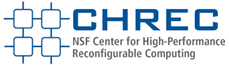 This work was supported by National Science Foundation (NSF) grant CNS-0953447
Introduction and Motivation
Embedded systems are prevalent and have several design challenges
Design goals for optimization: reduce cost, energy consumption, time to market, increase performance, etc
Design constraints: energy, area, real time, cost, etc
Multimedia applications very common in embedded systems
Consumers demand advanced functionality and performance
More energy and computational capabilities
Multimedia applications have data-intensive bandwidth requirements
Caches used to bridge processor-memory performance gap
Multimedia applications increase pressure on design challenges in embedded systems
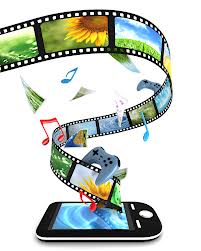 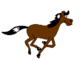 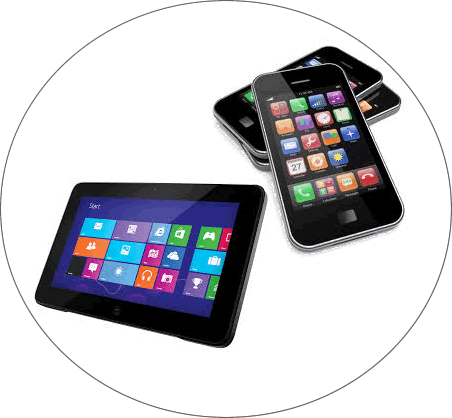 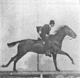 2 of 24
Lowest energy
Introduction and Motivation
Caches account for up to 50% of embedded system processor’s power
Thus, caches are good candidates for optimization
Different applications have vastly different cache parameter value requirements
Configurable parameters: size, line size, associativity
Parameter values that do not match an application’s needs can waste over 60% of energy (Gordon-Ross ‘05)
Cache tuning determines the best configuration 
      (combination of configurable parameters) that 
      meets optimization goals (e.g., lowest energy) 
However, cache tuning is challenging 
     due to potentially large design spaces
Design space
100’s – 10,000’s
3 of 24
2KB
2KB
2KB
2KB
Way shutdown
Way concatenation
2KB
2KB
2KB
2KB
Configurable Line size
2KB
2KB
2KB
2KB
8 KB, 2-way
4 KB, 2-way
2KB
2KB
2KB
2KB
8 KB, 4-way base cache
2KB
2KB
2KB
2KB
16 byte physical line size
8 KB, direct-mapped
2 KB, direct-mapped
Configurable Caches
Configurable caches enable cache tuning
Specialized hardware enables the cache to be configured at startup or dynamically during runtime
A Highly Configurable Cache (Zhang ‘03)
Tunable Associativity
Tunable Line Size
Tunable Size
4 of 24
Executing in base 
configuration
Download application
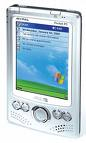 Energy
Cache Tuning
Tunable cache
TC
Tuning hardware
TC
TC
TC
TC
TC
TC
TC
TC
TC
TC
Dynamic Cache Tuning
Dynamic cache tuning changes system parameter values at runtime
Dynamically determines best cache configuration with respect to optimization goals (e.g., lowest energy/best performance)
Requires tunable cache and cache tuner
Cache tuner evaluates different configurations to determine the best configuration
Cache energy savings of 62% on average!
(Gordon-Ross ‘05)
Lowest energy
Execution time
5 of 24
Microprocessor
Download application
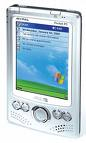 Tunable cache
TC
Tuning hardware
TC
TC
TC
TC
TC
TC
TC
TC
TC
TC
Dynamic Cache Tuning
Advantages
Adapts to the runtime operating environment and input stimuli
Specializes cache configurations to executing applications
Disadvantages
Large design space
Challenging to determine the best cache configuration
Runtime cache tuning overhead (e.g., energy, power, performance)
Energy consumed and additional execution time incurred during cache tuning
6 of 24
Microprocessor
Base energy
Energy Consumption
Application-tuned
Phase-tuned
Change configuration
Time
Phase-based Cache Tuning
Applications have dynamic requirements during execution
Different phases of execution
Tune when the phase changes, rather than when the application changes
Phase = a length of execution where application characteristics are relatively stable
Characteristics: cache misses, branch mispredictions, etc
Time varying behavior for IPC, level one data cache hits, branch predictor hits, and power consumption for SPEC2000 gcc (using the integrate input set)
Greater savings when tuning is phase-based, rather than application-based
7 of 24
Phase-based Cache Tuning
Phase classification
Variable length intervals
Fixed length intervals
Application x
Profiler
Conf1
Conf2
Conf4
Conf5
Conf3
8 of 24
[Speaker Notes: Divide application into fixed or variable length intervals
Group intervals with similar characteristics
5 different configurations work best for the phases in this scenerio]
Multimedia Applications
Periodically process units of data - frames
Multimedia applications exhibit stable frame-to-frame application characteristics (Hughes ’01)
Different frame types constitute phase-based behavior
Thus, multimedia applications are ideal candidates for phase-based cache tuning
Fine-grained tuning
Improve energy consumption
Frames typically have deadlines
Cache configurations must not significantly increase execution time
How to determine the best cache configurations
for the different phases?
9 of 24
Energy
Energy
Execution time
Execution time
Previous Cache Tuning Methods
Exhaustive method
Analytical method
Heuristic method
A lot of tuning
overhead
Energy
Energy
Energy
Energy
Execution time
Possible Cache Configurations
Possible Cache Configurations
Possible Cache Configurations
Less tuning
overhead
No tuning overhead 
but computationally
complex/not dynamic
Previous work proposed Phase Distance Mapping (PDM): 
a low-overhead and dynamic analytical method (ICCD ‘12).
10 of 24
Phase Distance Mapping (PDM)
Phase distance
ranges
Configuration
change from
ConfigPb
Phase history table
New phase
Previously characterized phase
Base phase
Phase Pi
ConfigPi_pdm
??
d (Pb, Pi)
Phase distance
Configuration estimation
algorithm
Distance windows
Configuration distance
11 of 24
Contributions
We present an approach to cache tuning for multimedia applications
Leverages fundamental PDM concepts 
Reduces tuning overhead
Achieves fine-grained energy optimization
Use energy delay product (EDP) to take into account energy and execution time
Minimal designer effort
29% system EDP savings and 1% execution time overhead
Algorithm considers multimedia applications’ characteristics
Variable execution characteristics
High spatial locality
Block-partitioning algorithms
Data memory references to internal data structures (e.g., arrays)
Frame deadlines
12 of 24
Multimedia Application Characteristics
Save energy by using 
smaller cache sizes
Block-partitioning algorithms
Cache
D
C
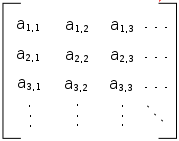 Data
B
Data
A
F
E
High spatial locality
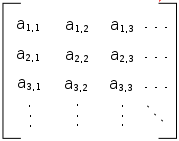 Data memory references
to internal data structures
Benefits from 
large line sizes
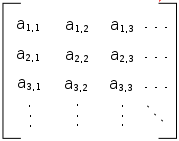 Save energy by using 
smaller cache sizes
Cache
Execution time must
not exceed deadline
frames
Frame deadlines
t3
t4
t2
t1
time
13 of 24
Phase-based Tuning Algorithm Overview
Phase Pi
previously
characterized?
Execute in 
ConfigPi
Get ConfigPi from
phase history table
Phase
classification
Yes
No
Determines initial 
cache configuration
Initialization
stage
Store best ConfigPi in
phase history table
Deadline met/
cannot meet 
deadline?
Yes
Cache 
configuration
adjustment stage
Hones initial 
cache configuration 
closer to optimal
No
14 of 24
Initialization Stage
Minimize number of configurations explored/tuning overhead
Determine initial configuration, ConfigPi_init for configuration adjustment stage
Most similar phase’s 
best cache configuration
ConfigPi_pdm, if EDP[ConfigPi_pdm] < EDP[ConfigPi_msp]
ConfigPi_init =
ConfigPi_msp, if EDP[ConfigPi_msp] < EDP[ConfigPi_pdm]
Configuration estimation
algorithm
ConfigPi_pdm
ConfigPi_msp = ConfigPj, | D = min(D(Pi, Pj)), j = i – 1, i – 2, … i - n
phase distance
number of previously 
characterized phases
15 of 24
Cache Configuration Adjustment Stage
Iteratively tunes ConfigPi_init’s parameter values until best configuration is determined
No
EDP increased or 
all associativities?
Explored from
smallest to largest
Tune associativity
EDP[ConfigPi] > 0.25*EDP[ConfigPi_base]
No
No
Explored from
largest to smallest
EDP increased or 
all line sizes?
EDP increased or 
all cache sizes?
Tune line size
EDP[ConfigPi] > 0.25*EDP[ConfigPi_base]
Explored from
largest to smallest
Tune cache size
Stop tuning
EDP[ConfigPi] ≤ 0.25*EDP[ConfigPi_base]
16 of 24
Experimental Results
17 of 24
Experimental Setup
Design space
Level 1 (L1) instruction and data caches: cache size (2kB 8kB); line size (16B64B); associativity (direct-mapped4-way)
Base cache configuration:
L1 instruction and data caches: cache size (8kB); line size (64B); associativity (4-way)
13 benchmarks from Mediabench and Mibench suites
Specific compute kernels
E.g., JPEG compression and decompression, audio encoding and decoding, etc.
Each workload represented a phase
18 of 24
Experimental Setup
Simulations
GEM5 generated cache miss rates
McPAT calculated power consumption
Energy delay product (EDP) as evaluation metric
=  system_power * (total_phase_cycles/system_frequency)2
Determined optimal cache configurations using exhaustive search
Used lowest EDP cache configuration as optimal
Defined deadlines to represent different timing constraints
Deadline-1: loose timing constraints, no specified deadline
Deadline-2: stringent timing constraints, shortest execution time
Deadline-3: 5% longer than shortest execution time
Deadline-4: 10% longer than shortest execution time
19 of 24
Results
29%
29%
-1%
Deadline-1: loose timing constraints, no deadline specified
Savings calculated with respect to base configuration
29% average energy and EDP savings overall
1% average execution time degradation
Optimal configurations determined for ten out of thirteen phases, remaining three within 1% of optimal
20 of 24
Results
11%
12%
1%
Deadline-2: stringent timing constraints, shortest execution time
Savings calculated with respect to base configuration
1%, 11% and 12% average execution time, energy and EDP savings, respectively
Energy and EDP savings as high as 32% and 35%, respectively, for g721encode
Deadlines met for all phases
Deadline-3 and -4 did NOT degrade energy and EDP savings from Deadline-1 results!!
21 of 24
Results
18%
29%
11%
EDP comparison to prior work (PDM) with Deadline-1
Savings calculated with respect to base configuration
PDM’s and our algorithm’s average EDP of 11% and 29%, respectively
EDP savings increase as high as 62% for wrjpgcom
18% average EDP increase over PDM!!
22 of 24
Conclusions
We presented a phase-based cache tuning algorithm for multimedia applications in embedded systems
Leverages analytical phase based tuning methodology – Phase Distance Mapping (PDM)
Fine-grained, low-overhead tuning
Leverages multimedia applications’ characteristics
Average EDP savings of 29%, execution time degradation of only 1% compared with default base configuration
Future work
Evaluate algorithm in multilevel caches
Tune other hardware that have significant impact on multimedia applications, e.g., clock frequency, instruction issue width, etc.
23 of 24
Questions?
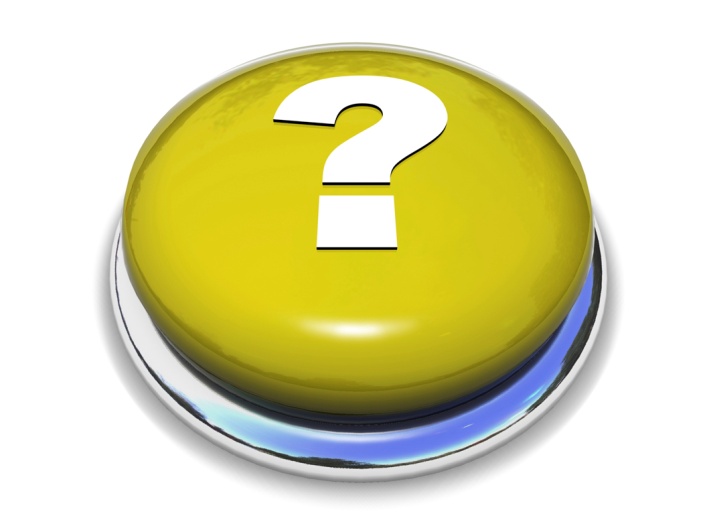 24 of 24